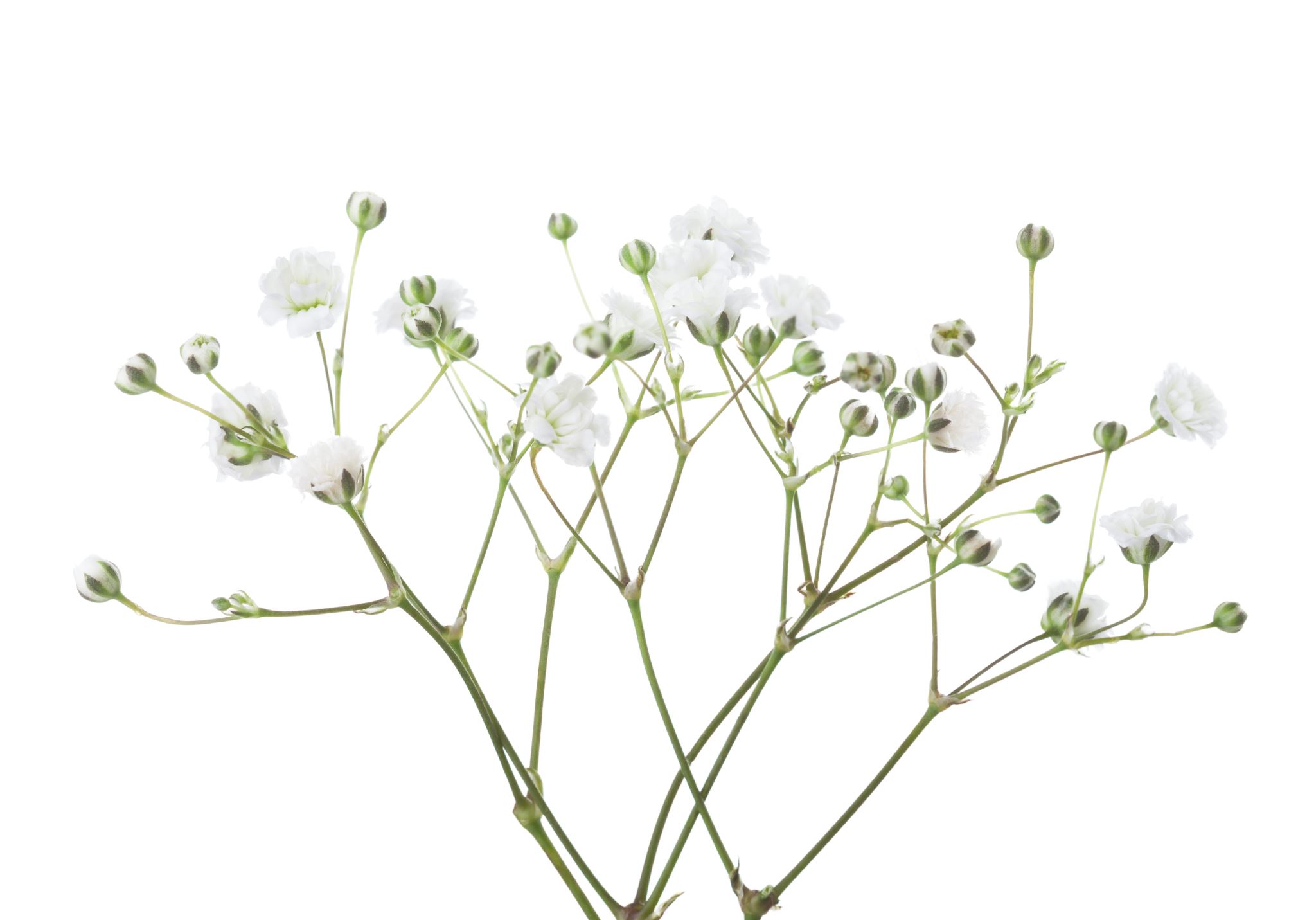 Toolkit for Administrator buy-in: Naloxone
Hope Edwards
Opioid Project Coordinator: Missouri Partners in Prevention
haedwards@mail.missouri.edu
Objectives
Why it’s important
Liability 
Forming a collaborative coalition
Understanding the scope of the opioid epidemic
Setting goals & a plan
Implementation 
Combating stigma
Additional opportunities
Potential barriers
Potential areas for inclusion for next phase in plan
Terminology
Narcan/Naloxone- an opioid antagonist. Narcan is the brand name of the medication.
General Council- legal representation of the college/university, including the Board of  Trustees.
Administration/Administrators- planners/organizers who oversee the budget, disbursement of materials, and record keepers.
Fentanyl- a potent synthetic opioid that is 5ox stronger than heroin & 100x stronger than morphine. 
FSL- Fraternity & Sorority Life
Why it’s Important
It’s imperative to focus on measures to improve students’ safety
With the emergence of Fentanyl in substances, students may be exposed to potentially lethal doses of opioids without their knowledge 
5 out of 10 counterfeit pills that contain fentanyl seized by the DEA have a potentially lethal dose of fentanyl
Two-thirds of adolescent drug overdose deaths occurred with a potential bystander nearby
[Speaker Notes: In years past it was 6 out of 10 pills seized by the DEA have a potentially lethal does of fentanyl, showing that this is an issue not going away]
Liability
Due to the Good Samaritan Law (RSMO 195.205)
Anyone who calls 911 or seeks medical assistance will not be subject to arrest/prosecution/conviction/property seizure for: 
Possession of drugs/paraphernalia
Having a fake ID/giving alcohol to minors
Violating parole/restraining order
Due to RSMO 195.206
Anyone who administers Naloxone in good faith
Is immune from criminal prosecution/civil liability
Not subject to disciplinary action from their professional licensing board
Liability
While you do not have a legal requirement to stock or administer Naloxone
If you have physicians on campus, in Missouri, it is their duty to protect members of the public
Think about the Standard of Care
There are no laws for not carrying Naloxone, but a school could be sued for negligence for not carrying Naloxone or offering training by family of those who may have overdosed.

*It’s better to be proactive than reactive
[Speaker Notes: Harford public school was sued due to 13yr old consuming fentanyl and dying-https://www.fox61.com/article/news/local/hartford-county/hartford/family-of-student-who-died-of-fentanyl-overdose-sues-hartford/520-9c81b674-fb35-4dc5-ba4b-5921ee24788a]
Forming a Collaborative Coalition
It is impactful to create buy-in from other school/community organizations to both for you and administration. It prevents working in silos and creates opportunities for learning from others
Reach out to local coalitions (examples: Partners in Prevention, MIMH, local health depts/EMS)
See if you have persons on campus/community with lived experiences 
Reach out to nurses/campus health, campus counselors
Reach out to your campus's athletics dept
PIP’s website has great tools for building Coalitions: https://www.mopip.org/toolkit.html
[Speaker Notes: Persons with lived experiences may provide unique and key insights to aid in planning

Student athletes are at a higher risk for injuries than other student identities. This can put them at risk for misusing opioids]
Understanding the Scope of the Opioid Epidemic & Evaluation
It is important to understand the scope of the opioid epidemic to be able to relay it to the administration. 
Create a background that encompasses the need for Naloxone on campus
Outline risk factors that include data points to support
		* Things listed in Adding Student Voices slide
Include the culture and climate information
	* This can be information about students use patterns or knowledge surrounding opioids unique to your campus outlined in the MACHB or HOPE survey
Evaluate:
Include an evaluation of current polices/climate on campus
Try to point out positives as well as areas for improvement
	*Using the Narcan Toolkit will aid in this
Adding Student Voices
In the Honest Opioid Perspectives & Experiences survey: 71% of students who have used/misused opioids in the past year would like a place to easily/discreetly access Naloxone.
Most students have hesitancy administering Naloxone due to worry that they would make the situation worse, or not sure if the person is having an opioid overdose
This shows the need to include training measures for students
Most students who have not used opioids in the past year are unaware of the Good Samaritan Law
Students who actively use/misuse opioids have a concern of overdosing
Setting Goals & a Plan
Goals to outline: 
Prevention- How to prevent an opioid overdose from occurring on campus
Protection- How this plan will protect students, faculty & staff from an opioid overdose
Mitigation- How this plan will reduce the likelihood of an opioid overdose from occurring as well as reducing the loss of life by lessening the impact of an opioid overdose
Response- How to stabilize an opioid-related emergency once it has happened. Establish a safe and secure environment. Save lives & facilitate the transition to recovery
Recovery- How will this aid in restoration back to a learning environment after an opioid overdose
[Speaker Notes: Once again, these things are also on the Narcan Toolkit & there is a sample Naloxone (Narcan) Policy in basecamp]
Setting Goals & a Plan
Decide together how you might involve outside stakeholders 
1st goal should be to make it as widely available as possible
As soon as possible with the fewest barriers
Outline the goals in a way that align with the school’s vision/mission
Talking about school safety is a good place to start
Let administration know how they can support you in said goals
Make sure to include General Council- not a time to fly under the radar
Let them know that this could/would be a crucial part of the DSFCA biennial review
The course of required actions should indicate a leader(s) that should be reported to if an incident were to occur on campus and where resources will be located
If you have the capacity, volunteer to take the leadership role
[Speaker Notes: It’s crucial to regularly review and update the plan to adapt to evolving circumstances and ensure its effectiveness in addressing opioid-related challenges on campus. Additionally, legal, and ethical considerations should guide the implementation of these measures.]
Implementation
Stakeholders should be outlined with responsibilities 
Create an evaluation plan for identifying and gaps or weaknesses that may require revisions/updates
Start small, keep in mind it’s not a race, and phases of the plan can be added on later
Include ways to make all staff/faculty on campus aware of policy
Identify signs to recognize signs of potential opioid related overdose in any campus community member
Establish a protocol for where to report concerns about suspected opioid use/misuse
A marketing plan for what implementation would look like visually should be included
Combating Stigma
In addition to providing information about education on the topic of opioids, overdose, and naloxone, project leaders should provide training and education on the reduction of stigma associated with substance use/misuse. 
Training should include efforts to counter false perception about substance use disorders. 
Make sure to have someone in your committee that could be viewed as a “health expert” or leader on campus to go over any concerns.
Potential Barriers
Questions of cost: General Council or other administrators may ask about how to sustain this
	* MIMH doesn’t have a plan to end distributing free Narcan as of now, but it’s something 	that could happen and should be considered while planning. 
		* This is where you can bring up areas to pull money from in the future (student 		fees, student organizations, grants…) 
Administration or other campus entities think it’s not a problem on campus
	* While this is mostly true- with the introduction of fentanyl in substances, students may 		be unaware they are consuming opioids
	* Could include being an active citizen
	* It just takes one student
Potential Barriers
Administration requiring/asking for proof of student identification
	*If you would require some type of information, consider an e-mail
		*This can aid in asking for follow-up information for data collection purposes
Potential Areas for Inclusion in “Phase Two”
Include residence hall advisors or FSL housing if you have these on campus
Narcan vending machines
Establishing a Peer Education program for training/handing out Narcan on campus
Anything outlined in the Narcan Tool not included in Phase One
Have a way to contact students who choose to provide information about follow-up questions (was it used, do they need more, would they like training…)
Key Points
Start with a modest plan, you can always add on to in the future
Document everything, this can be used for administration or General Council or for any transition documentation. 
Bring in ideas for cost analysis and potential plans for purchasing Narcan in the future.
Site protection laws, RSMO 195.205 & RSMO 195.206.
Identify outside resources, Partners in Prevention already has training and dispersible resources ready to go and MIMH can be a great resource for first responders and Narcan access.
Key Points
Clearly outline safety measures, this could include the training of those who disperse the Narcan or those who could be reached for questions. 
Add student voices, this can help create buy-in (those with lived experiences, student organization…)
Have a “health expert” on the committee, this can be you or anyone who has knowledge surrounding Narcan, prevention, and opioid related overdoses
References
https://www.dea.gov/fentanylawareness
Drug Overdose Deaths Among Persons Aged 10–19 Years — United States, July 2019–December 2021 | MMWR (cdc.gov) 
https://revisor.mo.gov/main/OneSection.aspx?section=195.205#:~:text=Missouri%20Revisor%20of%20Statutes%20%2D%20Revised%20Statutes%20of%20Missouri%2C%20RSMo%20Section%20195.205&text=195.205.,provide%20information%20and%20resources%2C%20when
https://health.mo.gov/living/families/schoolhealth/pdf/naloxone-toolkit.pdf 
https://rems.ed.gov/docs/OpioidsFactSheet_508c.pdf
Resources
https://legislativeanalysis.org/model-expanded-access-to-emergency-opioid-antagonists-act/